EBA Workshop 
The application of proportionality measures in the EBA’s regulatory work
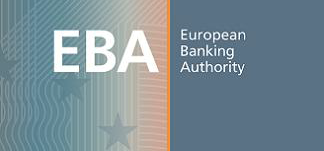 Efforts and difficulties to incorporate proportionality into the area of supervisory reporting
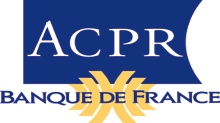 Frédéric VISNOVSKY            Deputy Secretary General    
Chair of the EBA Standing Committee on Accounting, Reporting and Auditing
London, 22 October 2013
1
Efforts to incorporate proportionality
Proportionality is an integral part of the ITS, with certain reporting requirements being applicable only to institutions using complex approaches to measure own funds requirements (standardised approach versus  internal ratings-based (IRB) approach)
  
The most burdensome data points do not have to be reported by all institutions but only by those institutions which have significant risk exposures or significant activities 

quantitative criteria with the aim of exempting institutions with insignificant activities or insignificant systemic importance
the case for instance for institutions which have a significant level of non-domestic exposure in their balance sheet and have to report the geographical breakdown of assets.
 
Uniform frequencies on a template by template basis (quarterly, semi-annual, annual) 
 
Uniform remittance dates which ensure a balance between timeliness and quality of reported data and the administrative burden imposed on reporting institutions
2
Difficulties to incorporate proportionality
Part of the single rulebook, therefore the scope and level of application of the ITS follow the scope and level of application of the CRR
Ensure fair conditions of competition between comparable groups of credit institutions and investment firms
Lack of comparable information has contributed to increased concerns about the banks’ resilience
Lead to greater efficiency for institutions
Allow supervisors to assess risks consistently across the EU, thus enabling them to compare banks effectively and identify emerging systemic risks. 
High diversity of requirements between supervisors (template, remittance periods, frequency)
Additional requirement by the ESRB to play its role in assessing the concentration and contagion risks
3